Defining ‘Our Shared Purpose’
If you want to create quality improvement you need first to start with the data. What is it telling you? Is there actually a problem?

Next you want to consider, “who are my people”? 

Together you want to identify a shared purpose based on social justice. This should underpin every improvement project, whether clinical, digital, financial, sustainability or transformation.

Note this is NOT your aim. This precedes your aim. This is a statement of purpose created with your people around what matters to you and connects you.
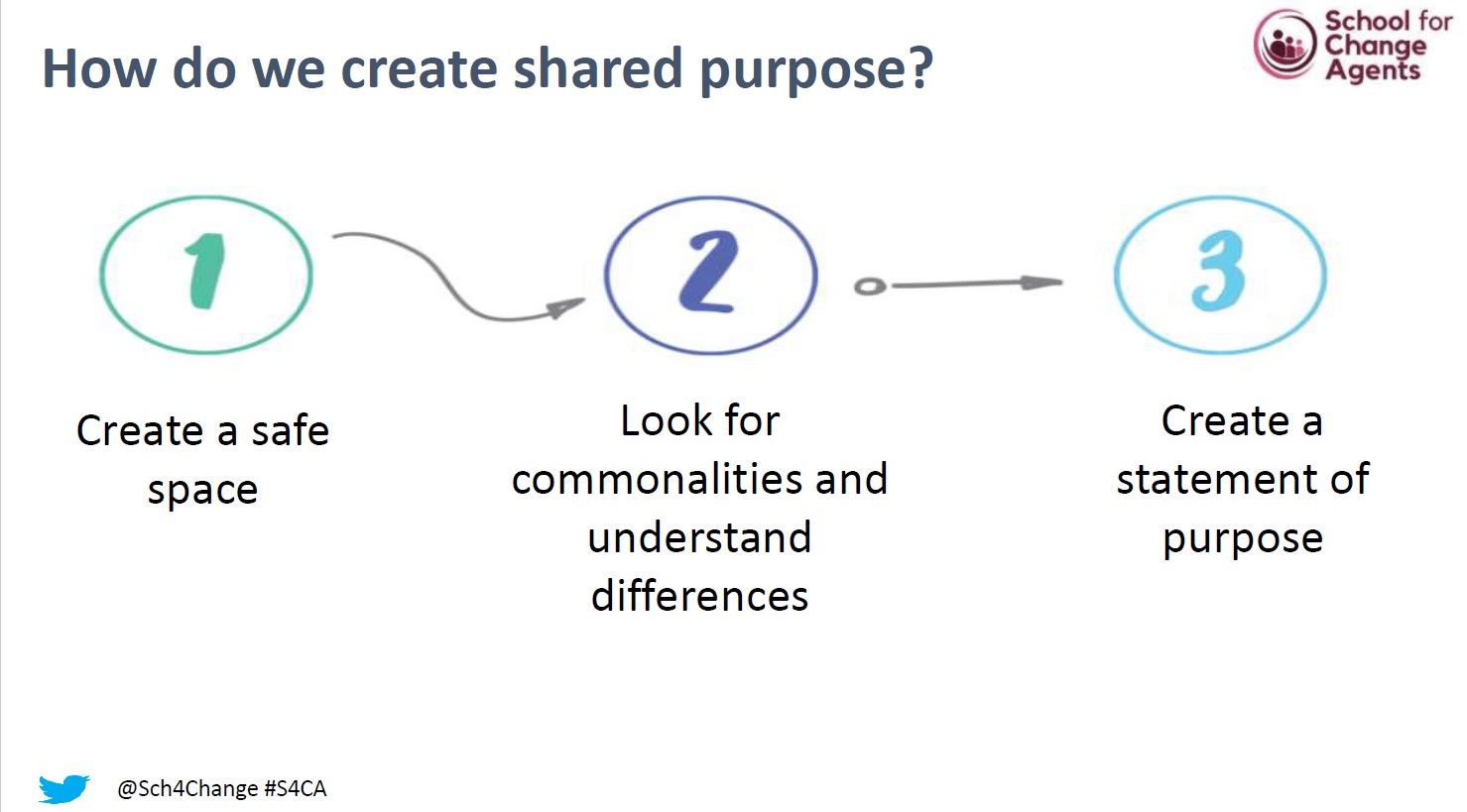 An example from NHS Horizons for the global #EndPJParalysis campaign which aims to reduce deconditioning of patients by getting them up, dressed and moving.
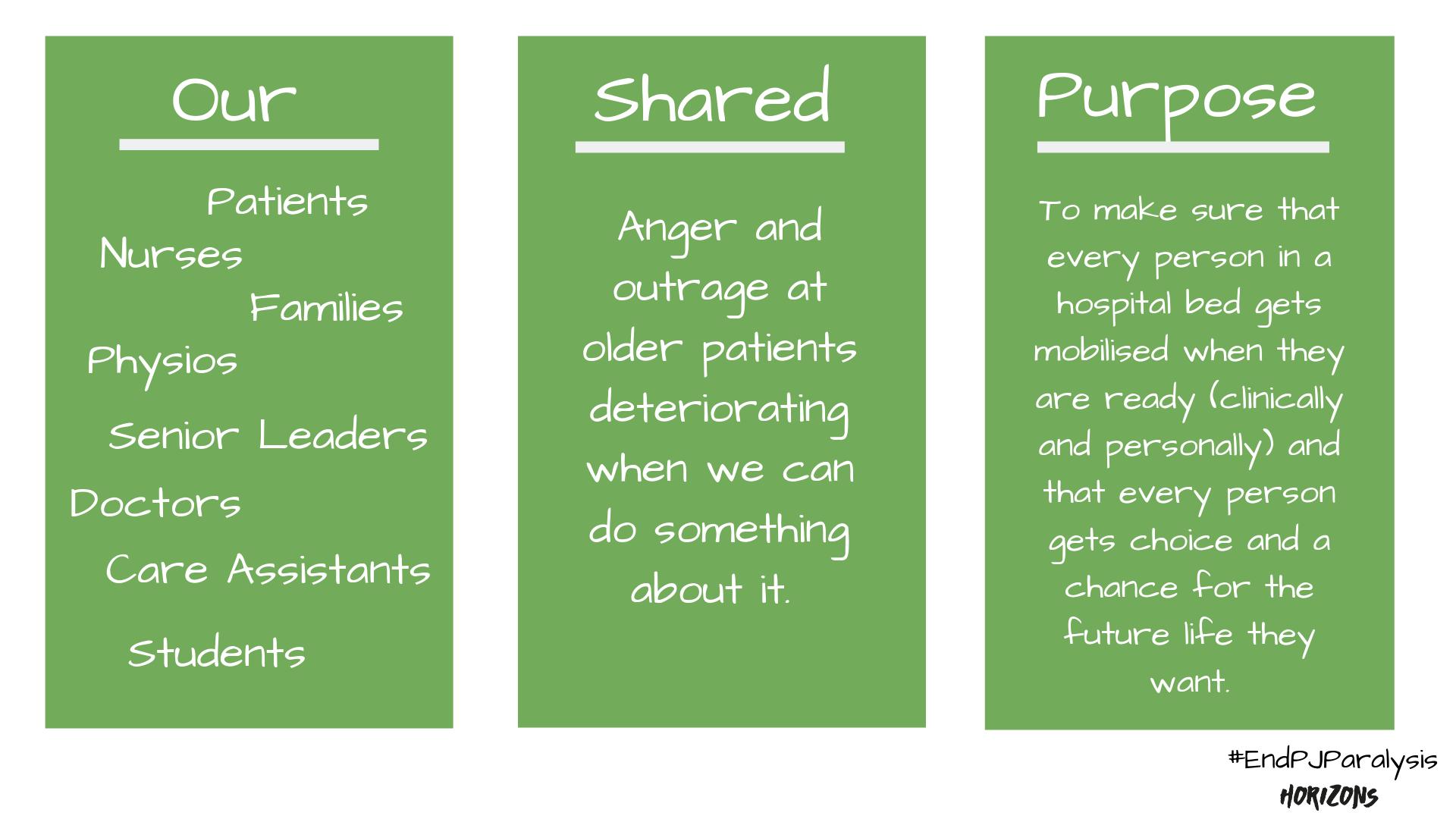 There is a blank template on next page for you to use
Project / Team / Campaign / Initiative ___________________________________
Purpose
Our
Shared
Why are we taking action? How does it connect with the things that really matter to us?
What unites us?
Who are our people who will be impacted by the change? Who will need to be part of the change?
Template used with permission of
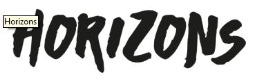